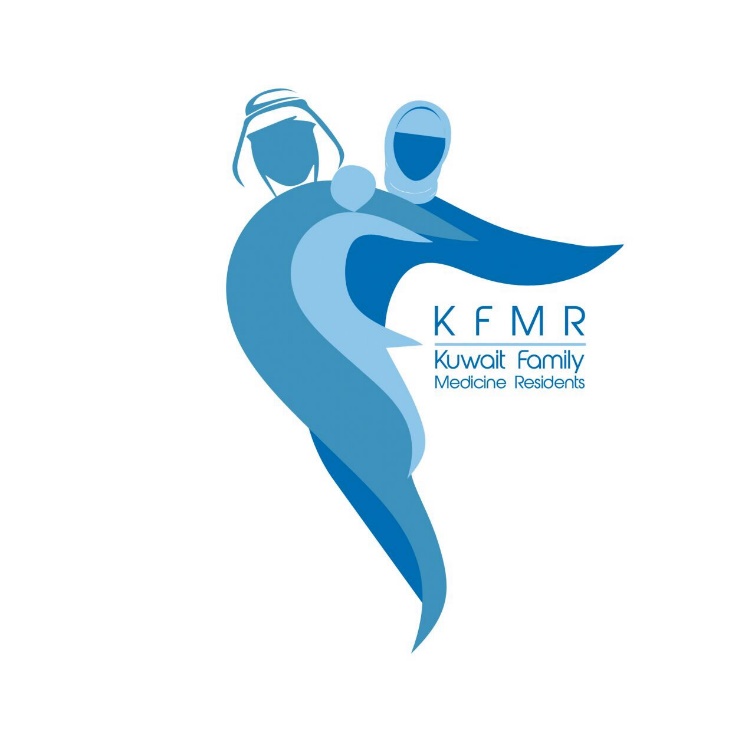 ECG
Dr. Sara Al Abdulhadi
Approach
P wave < 3 small squares 
PR  <= 1 large square 
QRS  1-3 small squares 
QT around 2 large squares
NORMAL
Exam rhythms
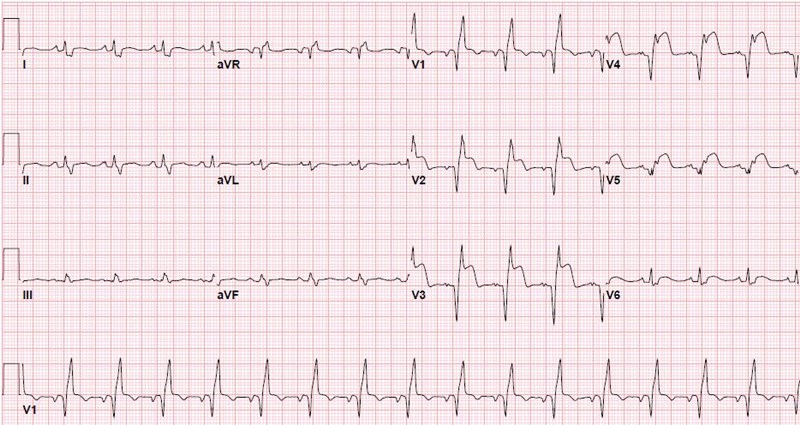 ST segment elevation 
Depression in lead 1
[Speaker Notes: Anterio-lateral]
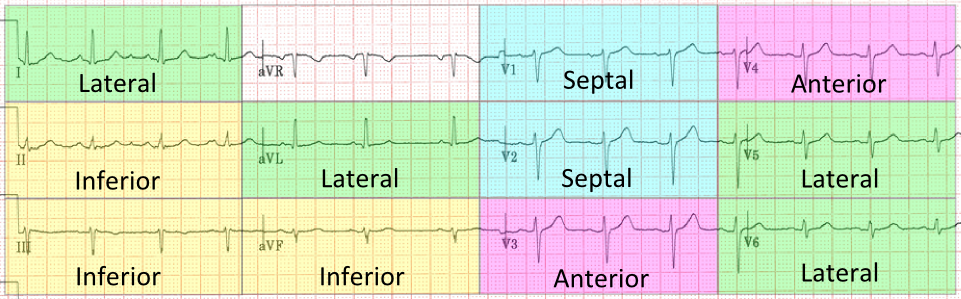 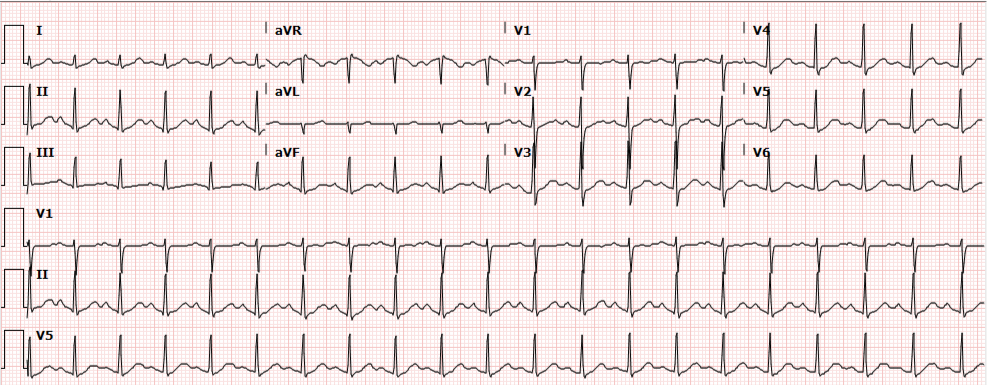 Sinus Tachycardia
[Speaker Notes: Every p wave followed by QRS, normal width QRS]
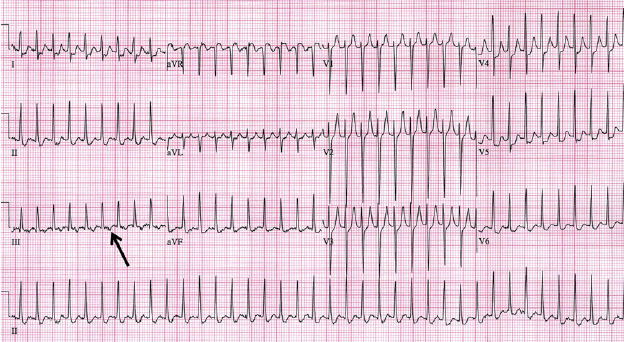 SVT
[Speaker Notes: Narrow QRS, no P wave]
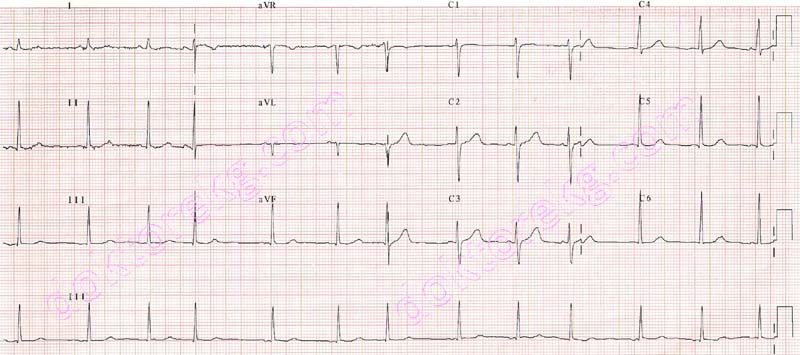 Atrial Fibrillation
[Speaker Notes: Irregularly irregular]
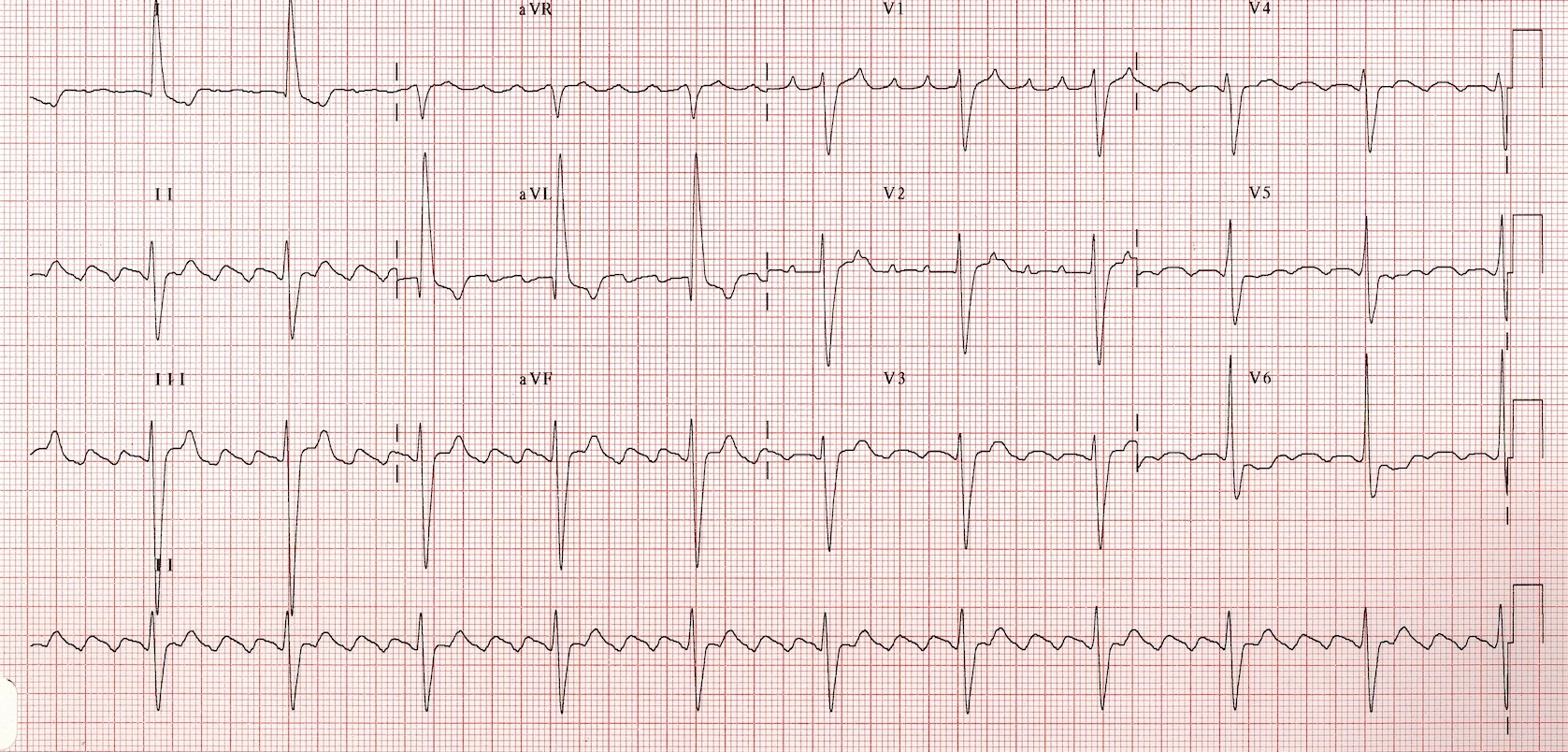 Atrial Flutter
[Speaker Notes: Saw tooth pattern]
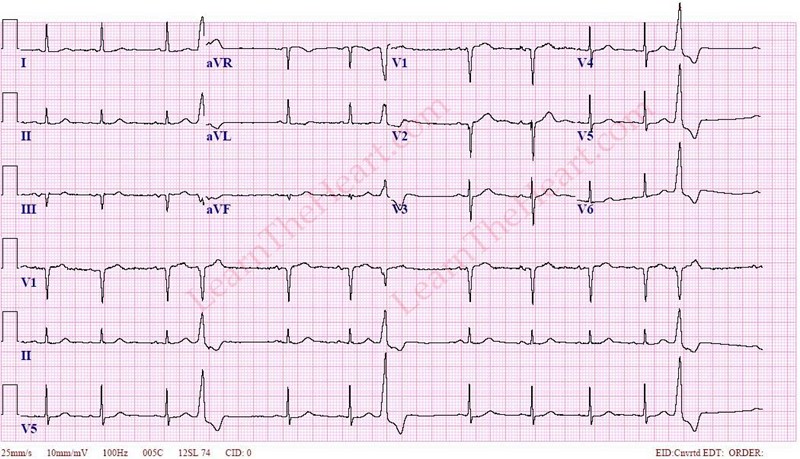 Premature Ventricular complex
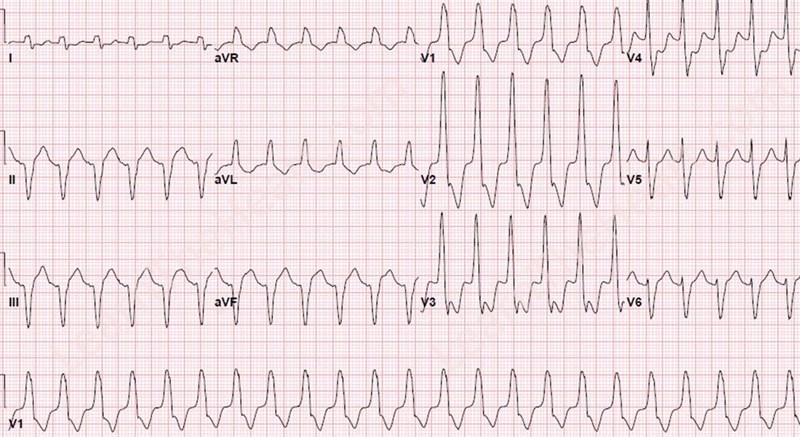 Ventricular tachycardia
[Speaker Notes: Regular, no p wave]
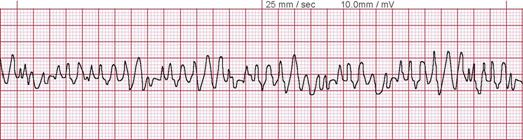 Ventricular Fibrillation
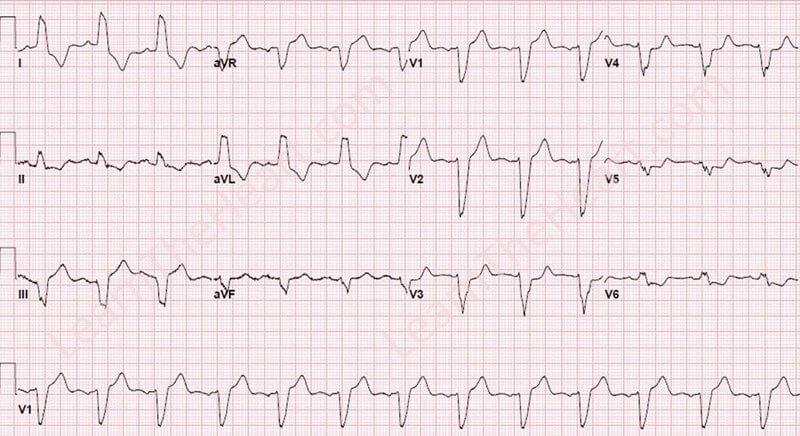 Left Bundle Branch Block
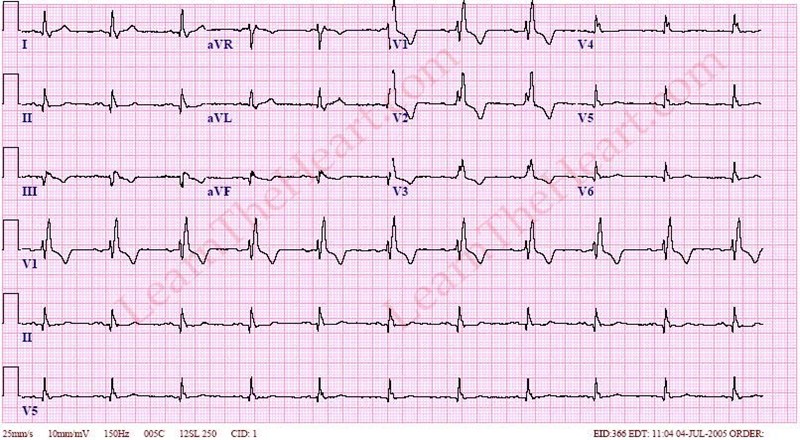 Right Bundle Branch Block
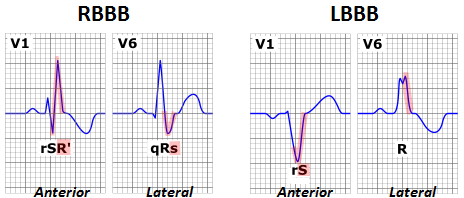 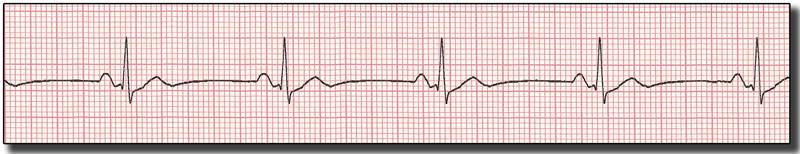 Sinus Bradycardia
[Speaker Notes: 50 pbm]
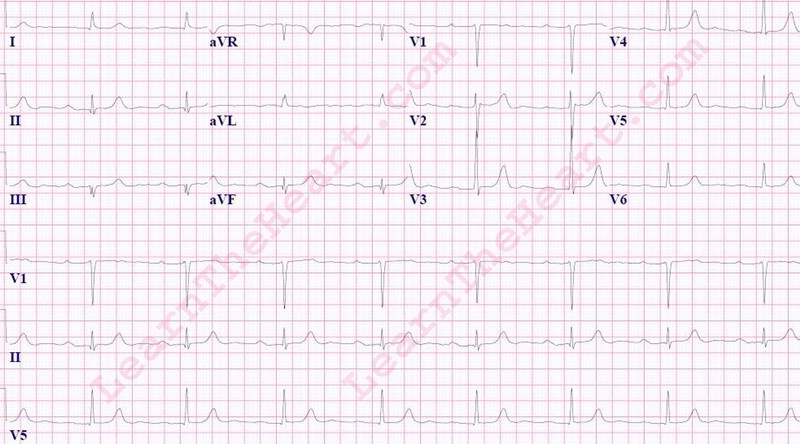 1st degree heart block
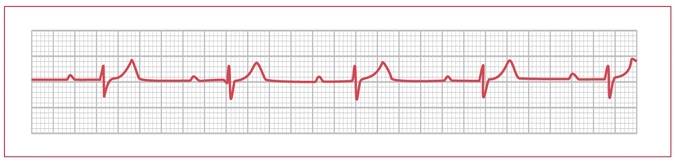 [Speaker Notes: Prolonged pr interval– hr around 50]
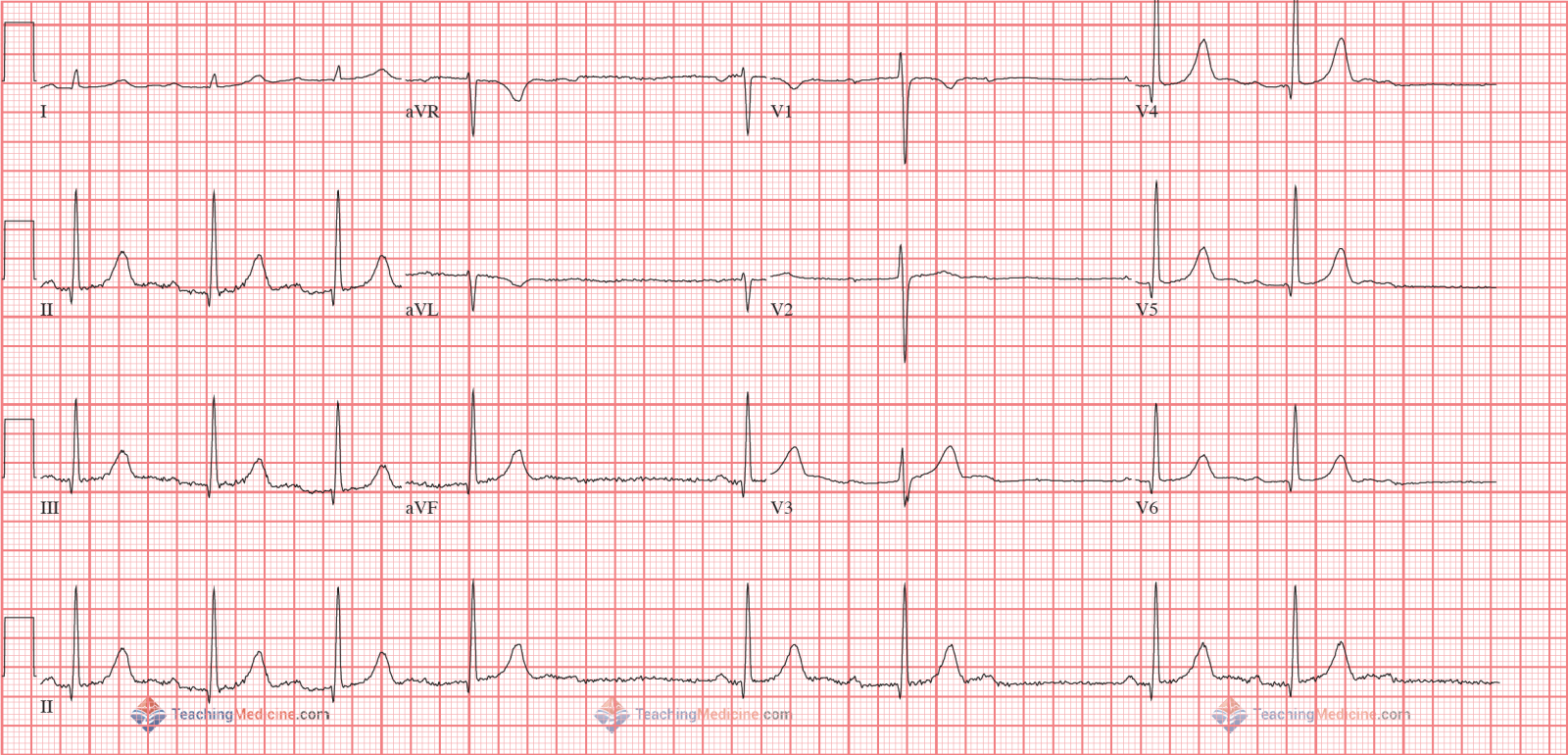 Mobitz type I
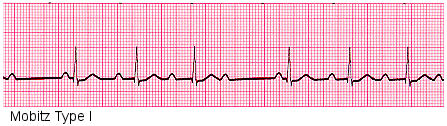 [Speaker Notes: Pr gets longer then makoo]
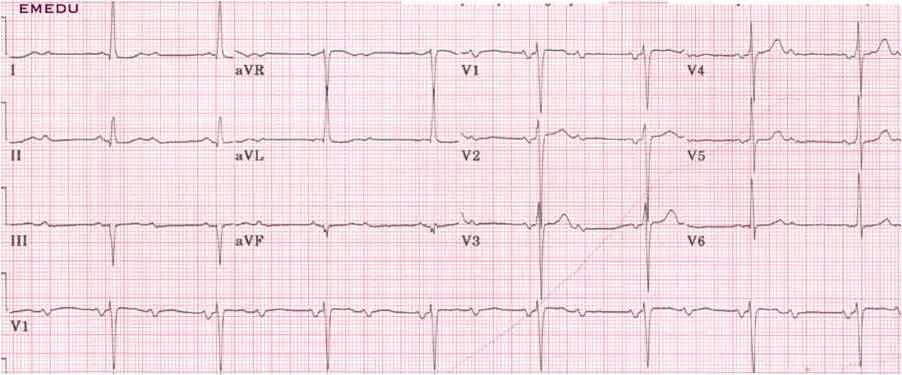 Mobitz type II
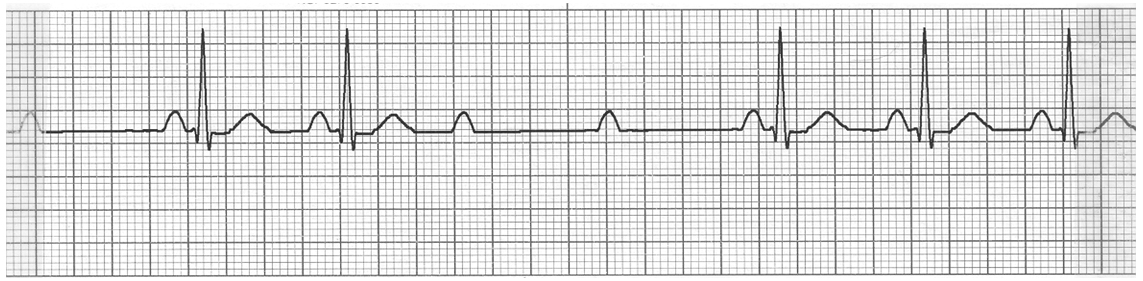 [Speaker Notes: Pr normal but sme p waves have no QRS]
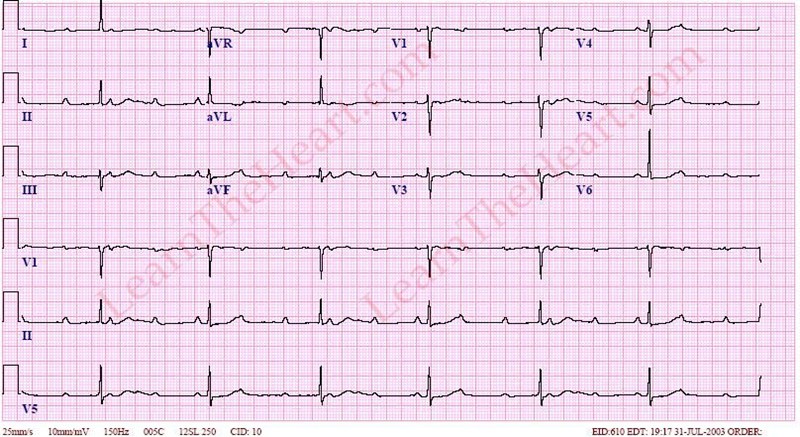 3rd Degree Heart Block
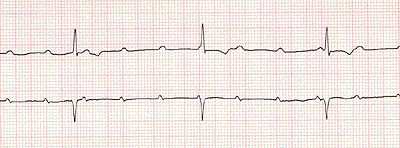 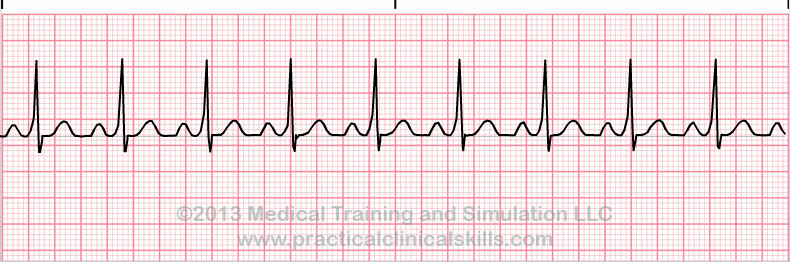 Wolff-Parkinson- White Syndrome
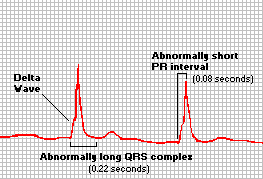 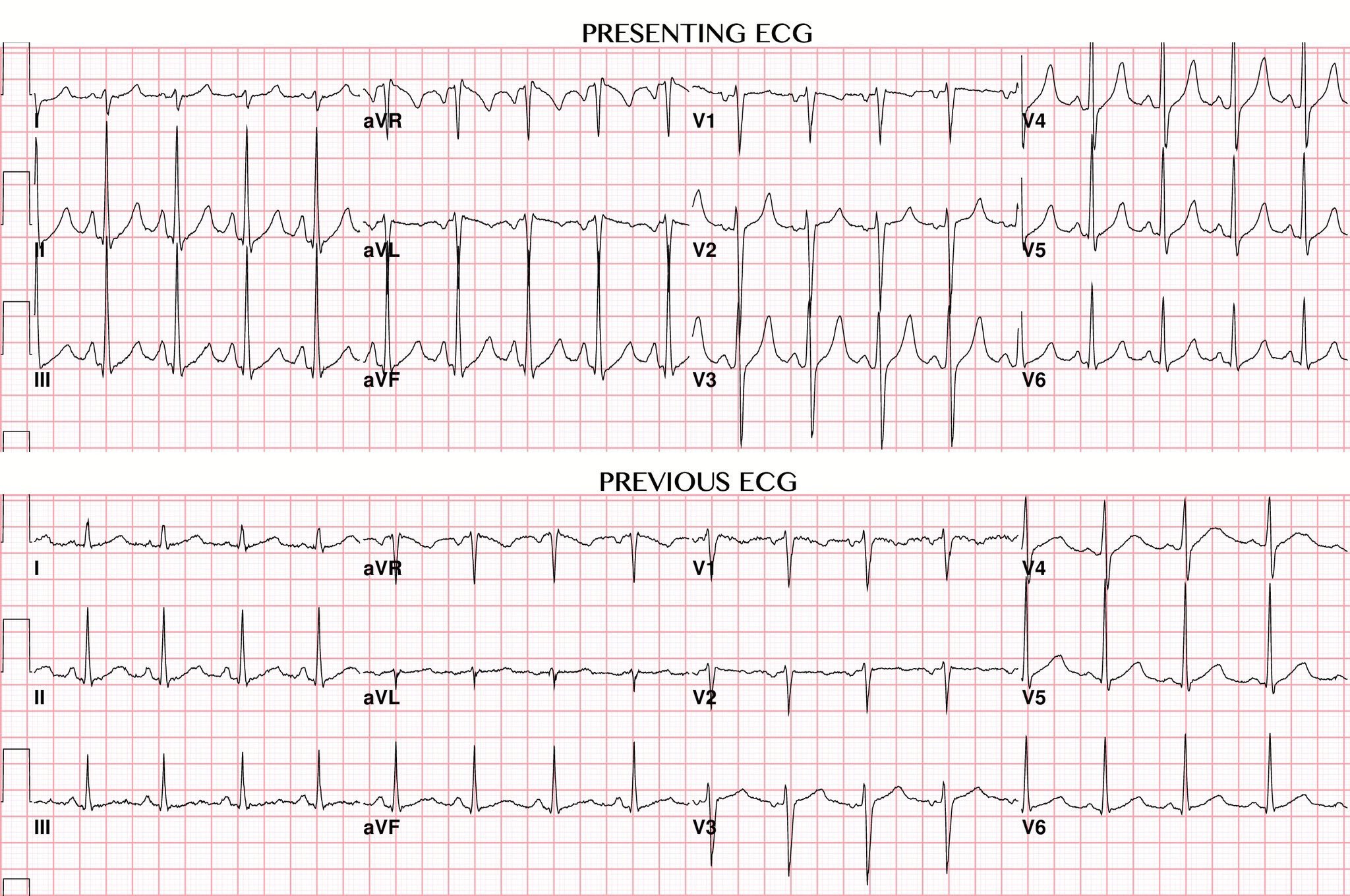 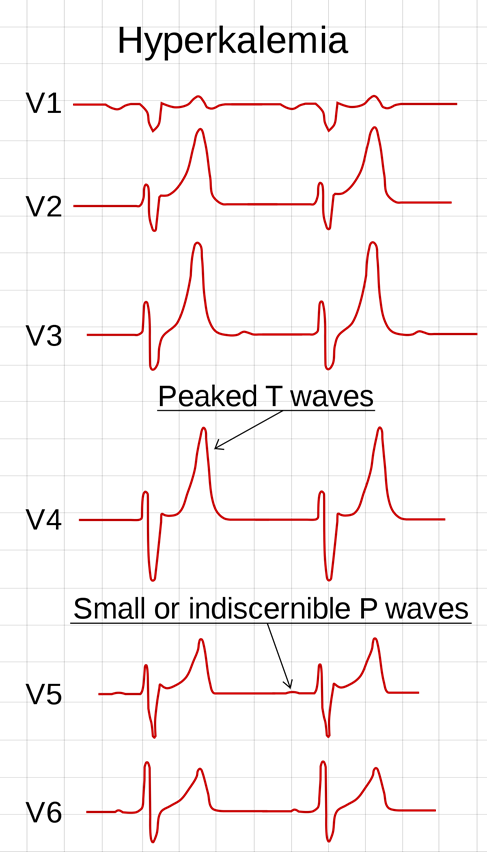 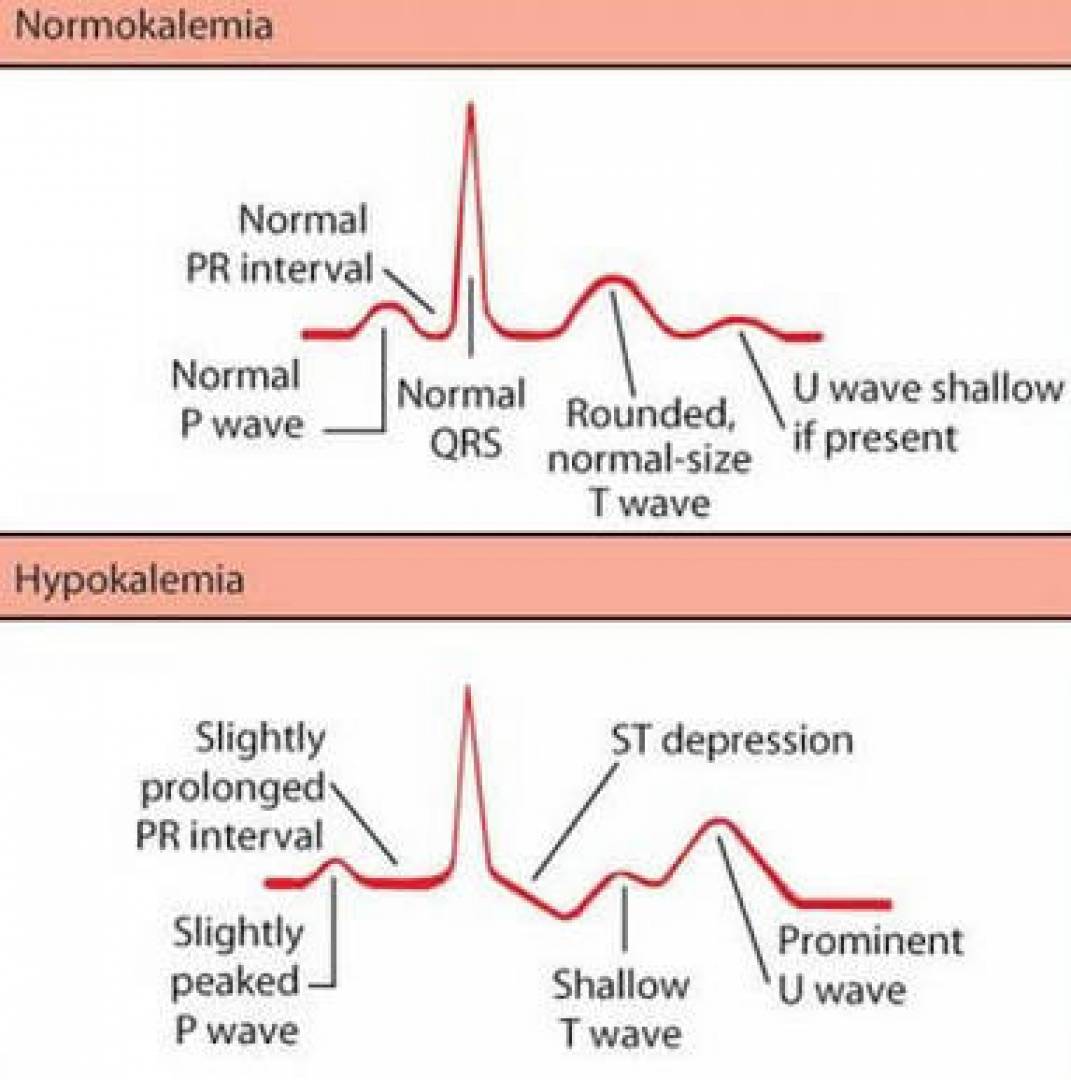 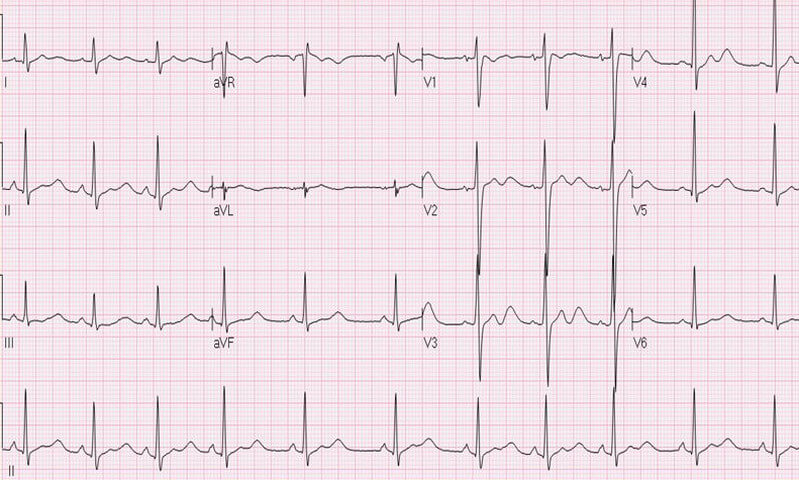